Praktiski. Lietpratībai. Latgale2022.gada 5.aprīlī Rēzeknē
Funkcijas. Funkcijas? Funkcijas!
Ludmila Uglovska , Balvu Valsts ģimnāzijas matemātikas skolotāja
Mūsu dzīve ir pilna ar dažādām parādībām, procesiem, notikumiem, un tajā visā mēs vēlamies redzēt kādu sakarību vai pasniegt informāciju sev ērtā formā. Šeit mums palīdz funkcijas.
SR-Lieto vienādojumu Ax + By = C, izmantojot arī digitālos rīkus, lai modelētu situāciju ar matemātisku un citu mācību jomu kontekstu. M.O.4.5.7.
Lineāra funkcija
Uzdevums: (mājas darbs)
1. Apkārtējā vidē atrodi objektus, kuri satur vismaz 2-3 taisnes līnijas! Nofotografē tos un atnes uz nākamo matemātikas stundu! Vari izmantot foto vai attēlus no interneta.
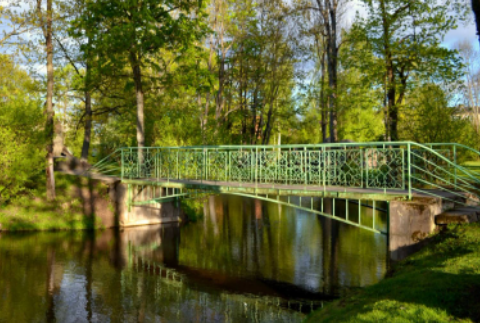 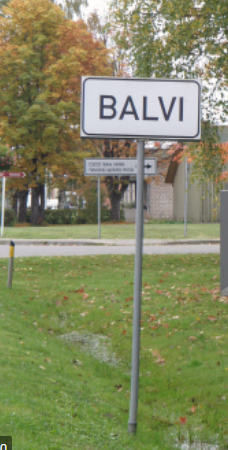 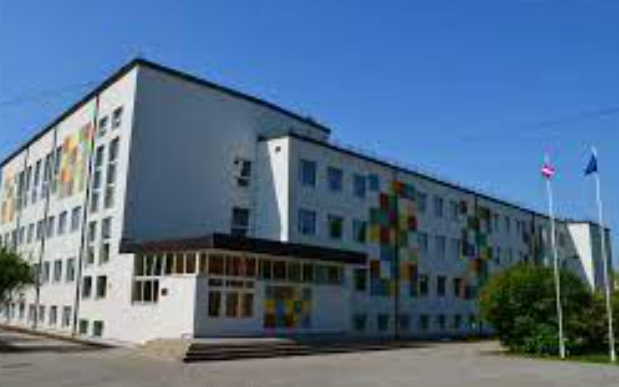 Lineāra funkcija
2.Savu attēlu vai foto ievieto programma GeoGebra vidē!
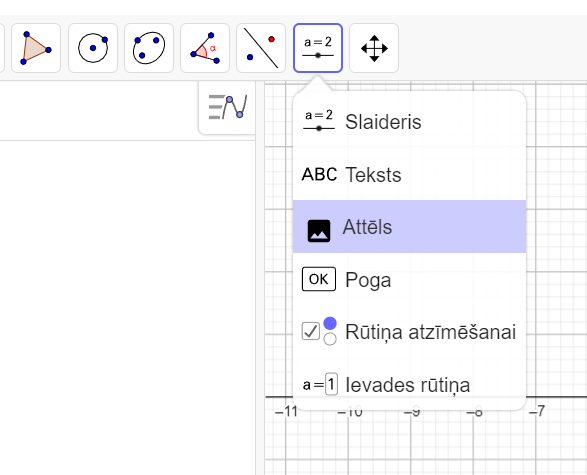 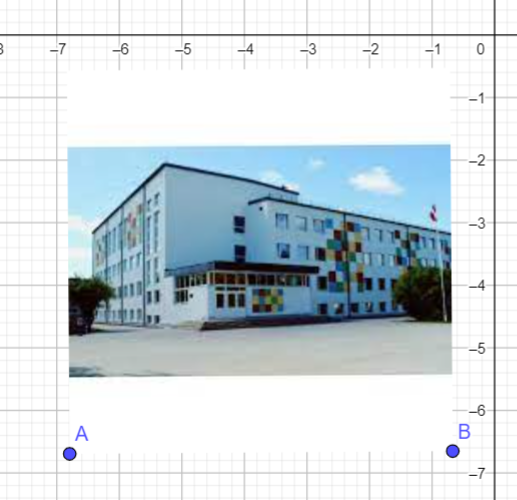 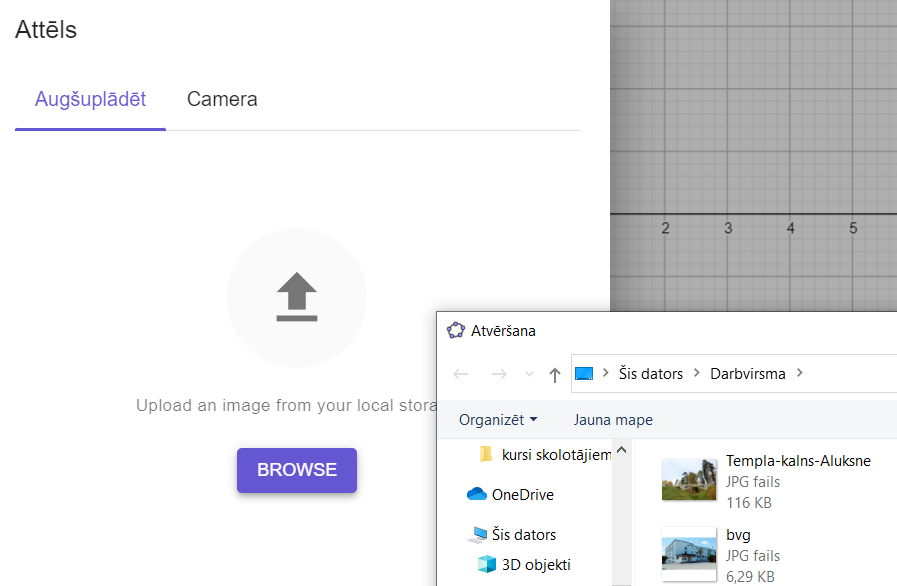 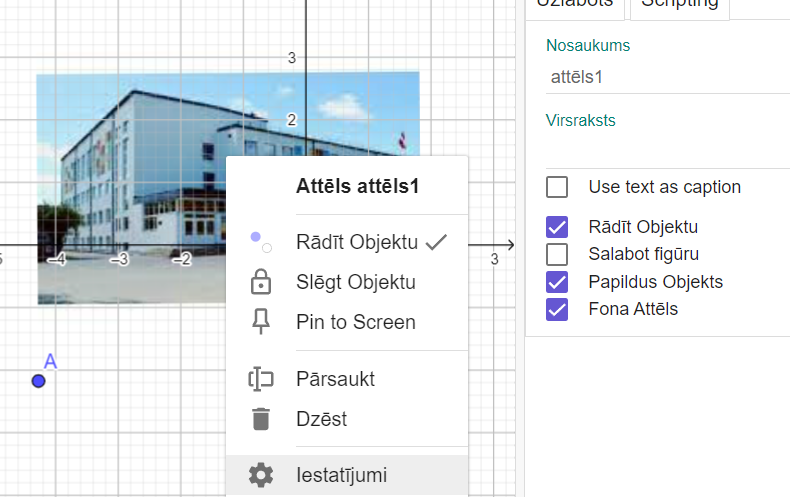 Lineāra funkcija
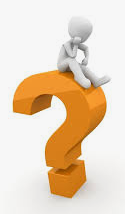 3.Pats izveido uzdevumus, kuri sākas ar 
Uzzīmē …
Konstruē…
Izpēti …
Atrodi…
Sagrupē…. 
4. Atbildes uz saviem uzdevumiem papildini ar savu foto vai attēlu programmā GeoGebra ar punktiem, taisnēm, veic aprēķinus, uzraksti pamatojumus!
5. Samainies ar uzdevumiem (3.punkts) ar savu klasesbiedru un atbildi uz viņa uzdevumiem!
6. Apspriediet kopā gan uzdevumus, gan atbildes!
***Ja nevari tikt galā ar uzdevumiem vai atrisinājumiem, meklē palīdzību pie skolotāja vai drauga!
Lineāra funkcija
Uzdevums:
Uzzīmē …punkti D,C,E,..
Konstruē…taisnes CH,DC,DL…
Izpēti … paralēlas un perpendikulāras taisnes
Atrodi…koeficientu a un b (y=ax+b) 
Sagrupē…. augošas un dilstošas funkcijas
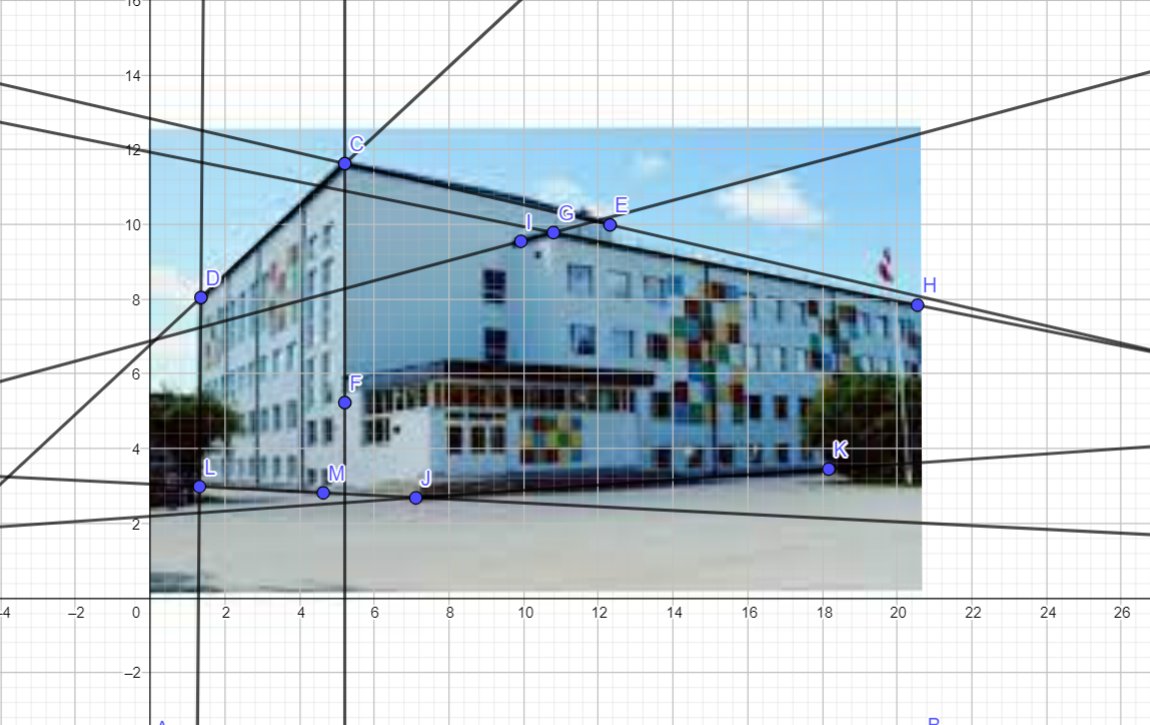 SR-Veido un lasa funkcijas (lineāra, kvadrātfunkcija) attēlojumus dažādos veidos, izmantojot arī digitālos rīkus, situācijās ar matemātisku un citu jomu reālu kontekstu. M.9.4.2.2.
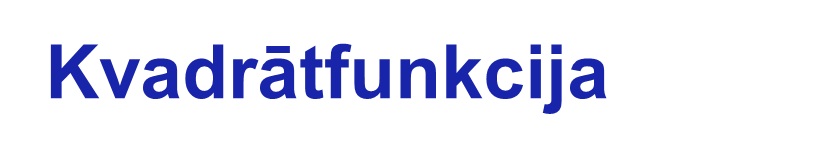 Uzdevums: (mājas darbs)
1. Apkārtējā vidē atrodi objektus, kuros var saskatīt kvadrātfunkcijas grafiku parabola! Nofotografē tos un atnes uz nākamo matemātikas stundu! Var izmantot foto vai attēlus no interneta.
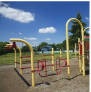 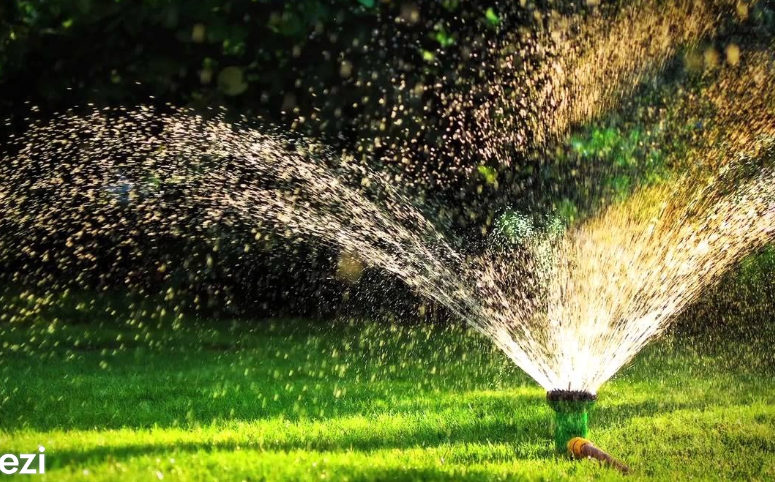 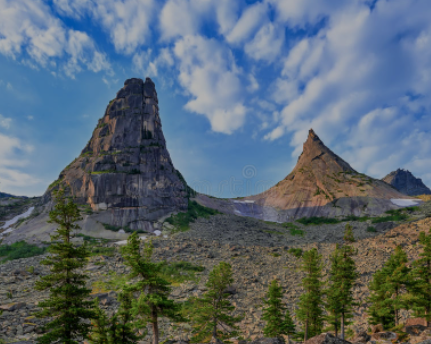 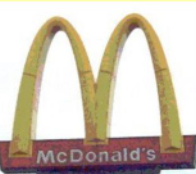 Kvadrātfunkcija
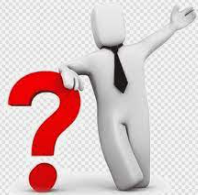 2.Savu attēlu vai foto ievieto programmas GeoGebra vidē!
3.Pats izveido uzdevumus, kuri sākas ar 
Uzzīmē …
Konstruē…
Izpēti …
Atrodi…
Sagrupē…. 
4. Atbildes uz saviem uzdevumiem papildini savu foto vai attēlu programmā GeoGebra ar punktiem, līnijam, veic aprēķinus, uzraksti pamatojumus!
5. Samainies ar uzdevumiem (3.punkts) ar savu klasesbiedru un atbildi uz viņa uzdevumiem!
6. Apspriediet kopā gan uzdevumus, gan atbildes!
***Ja nevar tikt galā ar uzdevumiem vai atrisinājumiem, meklē palīdzību pie skolotāja vai drauga!
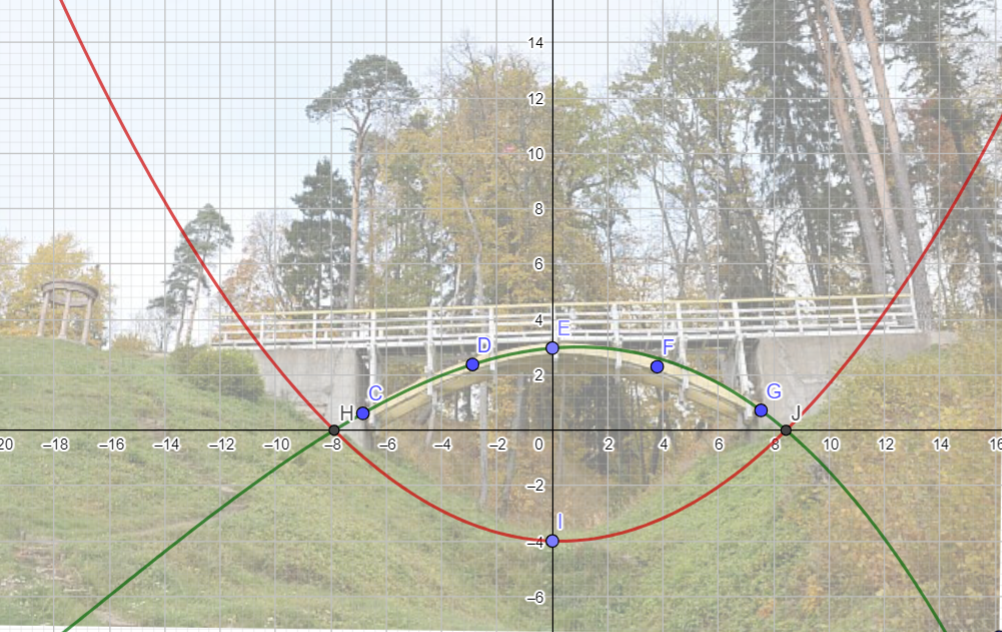 Uzdevums:
Uzzīmē …punkti H,I,J,..
Konstruē…parabolas Izpēti … kvadrātfunkcijas īpašības 
Atrodi…koeficienti a,b un c 
Sagrupē…. punkti, kuri pieder vienai taisnei un otrai taisnei
Foto- https://www.celotajs.lv/lv/e/templa_kalns?0
Kvadrātfunkcija
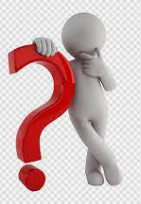 Darbs nelielās grupās (3-4 skolēni)
Uzdevums:
1. Katrai grupai ir dots attēls, izveido savu uzdevumu, kurš sākas ar 
Atrodi…
Uzzīmē …
Izpēti …
Sagrupē…. 
2.Savu uzdevumu piedāvā citai grupai! 
3.Prezentē gan uzdevumus, gan atrisinājumus!
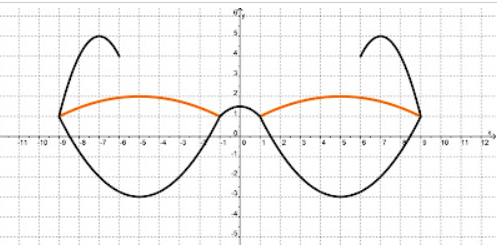 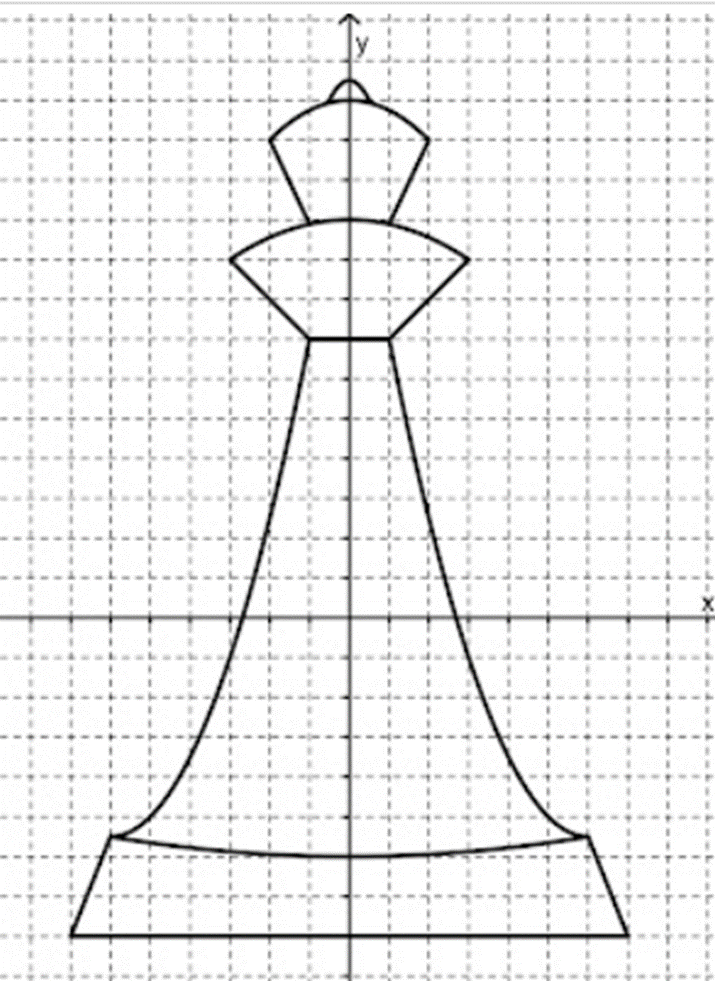 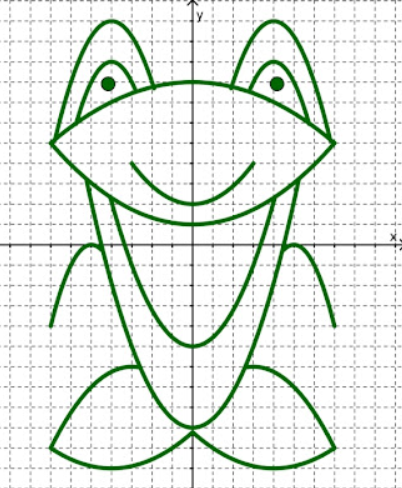 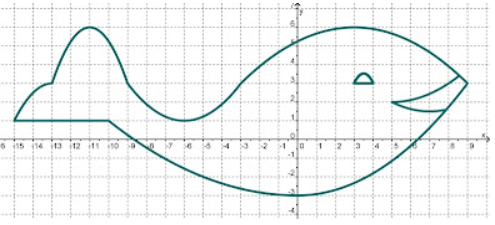 Galvenais -  noķert ideju…Un tālāk skolotājs to var realizēt vai pielāgot saviem apstākļiem, bērnu zināšanām vai citiem sasniedzamajiem rezultātiem  …..Ideju ………
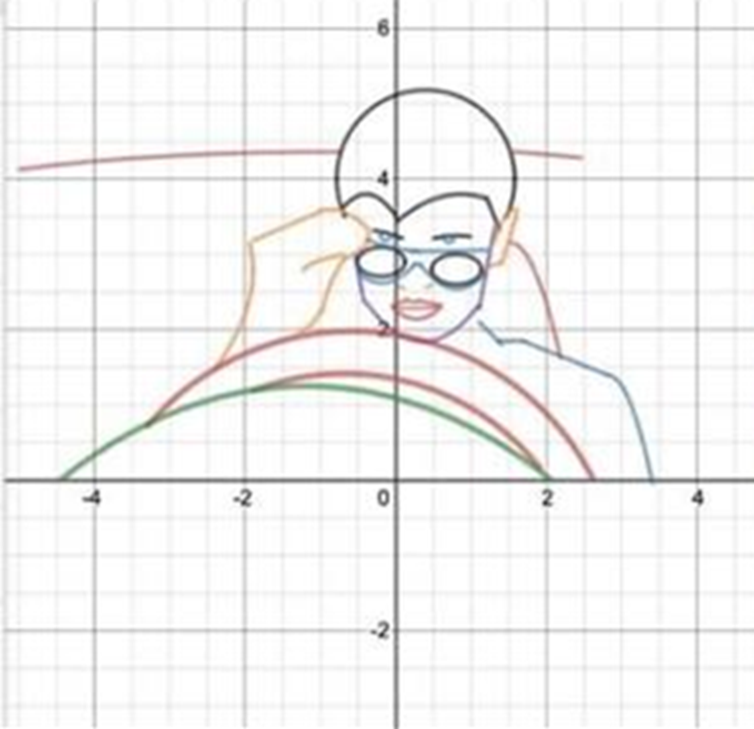 Dažādas funkcijas
Uzdevums:
Uzzīmē …
Izpēti …
Atrodi…
Konstruē…
Sagrupē…. 
Modulē….
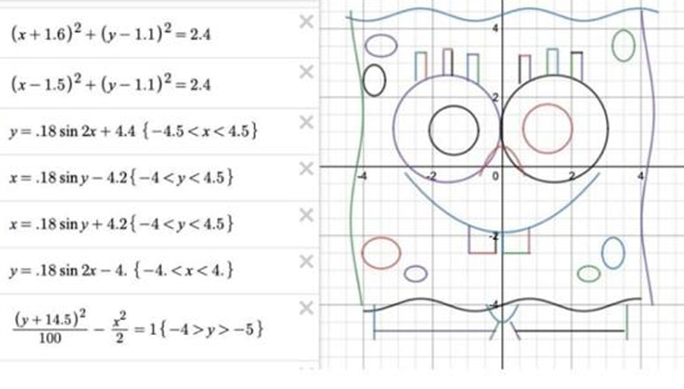 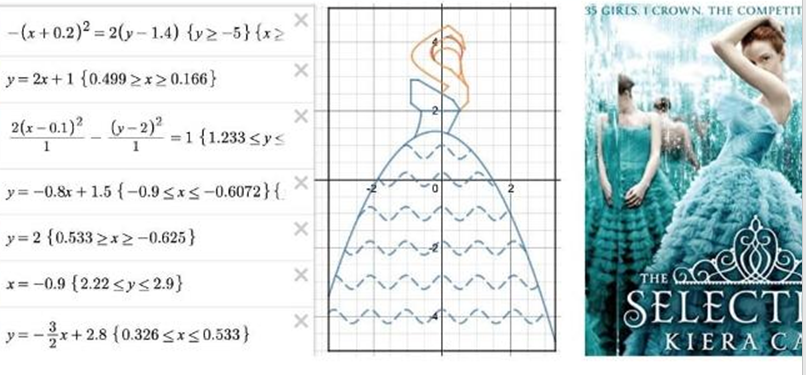 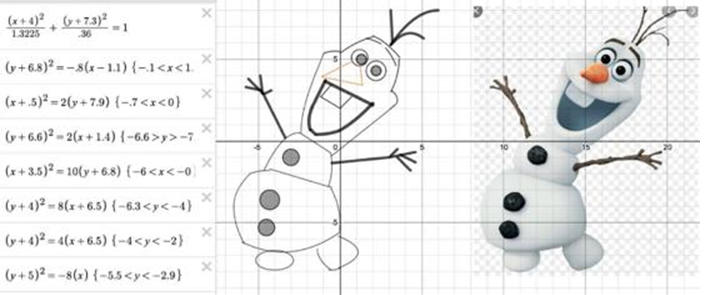 Paldies!
uglovskaludmila@inbox.lv